EXTERNAL EXAMINERS INDUCTION

Welcome to UEL


Prof Charles Egbu
Pro Vice-Chancellor (Education & Experience)
November 2019
Overview of the day

An Introduction to the University of East London 
Quality Assurance Procedures
Academic Regulations
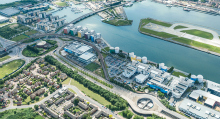 The University of East London
Founded in East London in 1898 (West Ham Technical Institute)
Highly diverse: c12,000 students from over 160 different countries (HESA Student return, 18/19 academic year)
18% of Students are from lower socio-economic backgrounds; 48% mature; 68% BAME (Times Good University Guide Social Inclusion Ranking 2019)
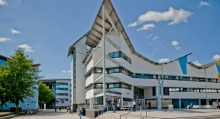 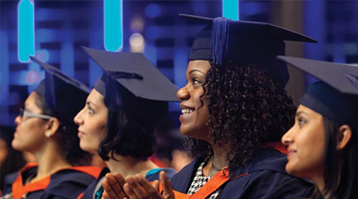 The University of East London
Best in the UK for “Teaching on my course” in Economics and Drama, Dance & Cinematics; best in London for “Teaching on my course” for Journalism, Politics, Social Work (2019 NSS).
100% in Overall Satisfaction in 2019 NSS in Social Work, Drama and Economics; top 5 nationally in Overall Satisfaction for Architecture, Dance, Pharmacology, Tourism.
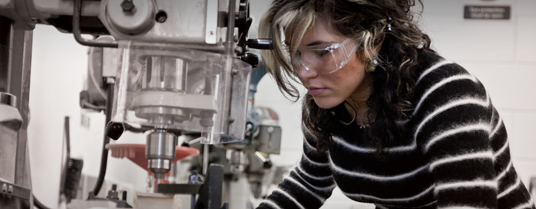 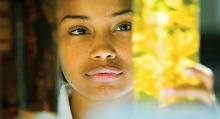 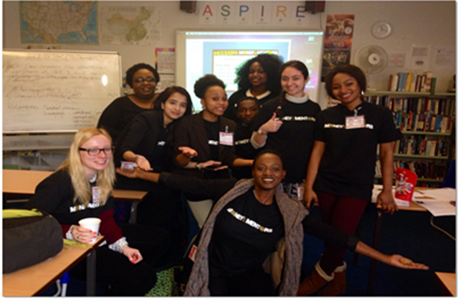 [Speaker Notes: Ask Lisa]
The University of East London
Vision
Pioneers of Future Careers & Sustainable Innovation for a changing world.

Mission
We accelerate inclusive talent by realising potential, wherever and whenever it is found and advance knowledge & innovation to help people & the planet.
The University of East London
Strategic Objectives
Future Graduate
Participation, progression, experience & successful attainment of life-changing, life-long education & training.

Future Professional
To address industry & community skills gaps. Increasing access to & acceleration of graduate-level employment.

Future Life
To increase the economic, social & cultural impact of our education, research & enterprise activities to the communities we serve.

Sustainability
To increase financial, physical, digital, environmental and human resilience, maximising value, reducing waste & incentivising behaviour.
External Examiner Comments
I have been impressed by the organisation, structure and the range of the assessed work. The assignments and the exam questions given to trainees set are well-designed, thoughtful, appropriately challenging  and relevant to the profession of clinical psychology.
(Professional Psychology)

Staff team ensure practical exams are clinically focused and challenge the students in relation to required practice skills and application of knowledge. 
(Health)

Having had an opportunity to speak to a member of the student cohort, they felt that the course has been a great experience and they have enjoyed the small class size, and feel the lectures, tutorials, and practicals were well delivered and engaging. They have also commented very positively on the support given to their learning by the module team, and the ease of communication with the module team.
(Bioscience)

(Extracts taken from reports received from the 2018/2019 academic session)








(Extracts taken from reports received from the 2018/2019 academic session)
[Speaker Notes: Image with text]
External Examiner Comments
The modules I’ve looked at cover an excellent range of topics, use a very good selection of readings and contemporary examples, follow a neat structure and have a clear/appropriate assessment strategy. 
(Social Sciences)

It seems thought goes in to the holistic nature of the degree as much as individual modules and there seems to be a consistent theme throughout. There is a real and meaningful emphasis on employment and 'real' world application.
(Business)

Students at UEL come from a wide range of backgrounds with a wide range of experiences in their field of study. Attention and care to the circumstances of individual students by all tutors is a true highlight for the program.
(Architecture)

The programme continues to impress me in many ways… designed to challenge the students and to inculcate a range of hard and soft skills that prepare students for undergraduate study, or for employment (should they choose to leave after level 3). 
(Music, Writing & Performance)
(Extracts taken from reports received from the 2018/2019 academic session)
[Speaker Notes: Image with text]
The University of East London
Quality Assurance & Enhancement Principles

We aim to ensure the quality of the total student experience.
All staff are responsible for quality.
We aim to improve quality whenever possible.
We are committed to the principle of external peer involvement in assuring quality.
We take into account the views of our students.